L’Ecosse après le référendum

Michael Keating
Professor of Politics, University of Aberdeen
Director, ESRC Centre for Constitutional Change

http://www.futureukandscotland.ac.uk/
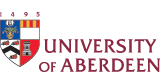 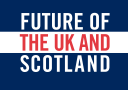 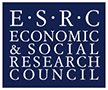 Traditions politiques en Ecosse
Unionisme
Plurinationalisme symbolique
Unité politique
Indépendentisme
Empire, Europe
Autonomy (home rule, devolution)
1999
Parlement écossais
3 options > 2
Dévolution-max
Post-souveraineté
2007 + 2011
Victoire du SNP, minorité > majorité
Accord d’Edimbourg
Référendum
Victoire du SNP ne correspond pas à:
Montée identification écossais
Revendications indépendantises
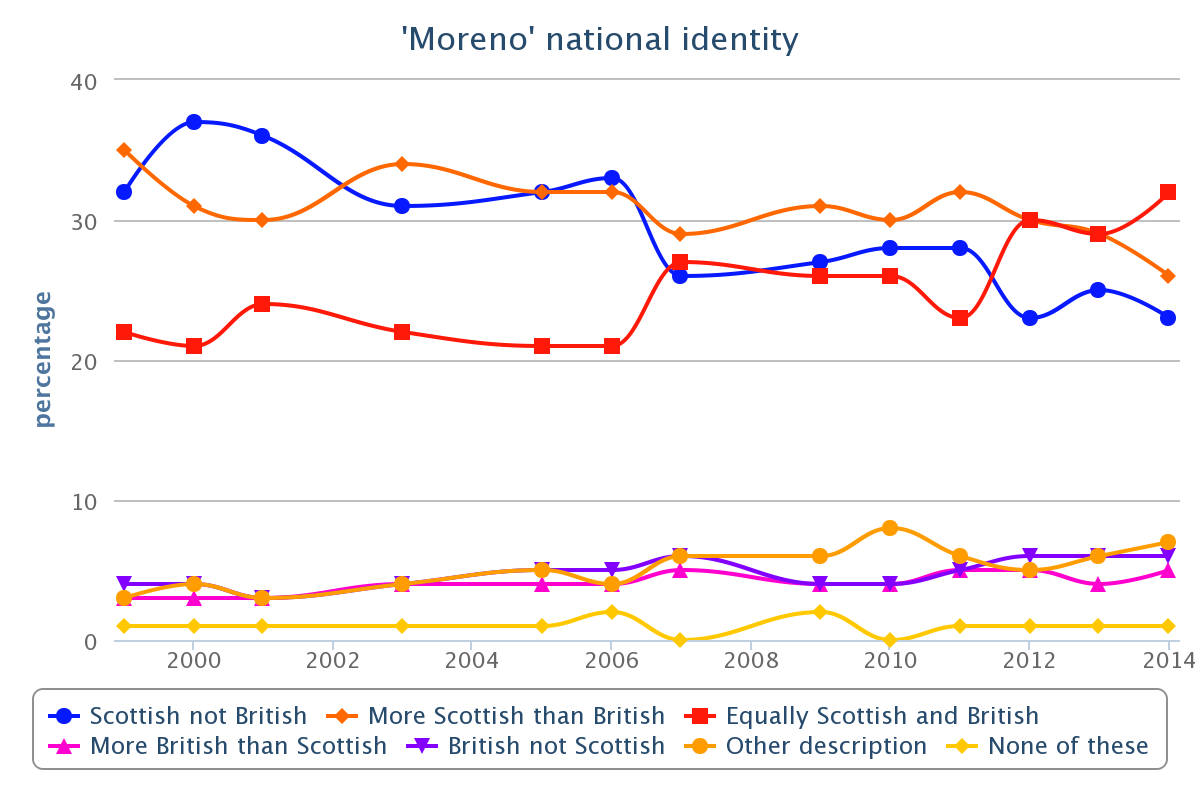 Options constitutionnelles, 1999-2012
Should Scotland  become independent, separate from the UK? 
Scottish Social Attitudes Survey
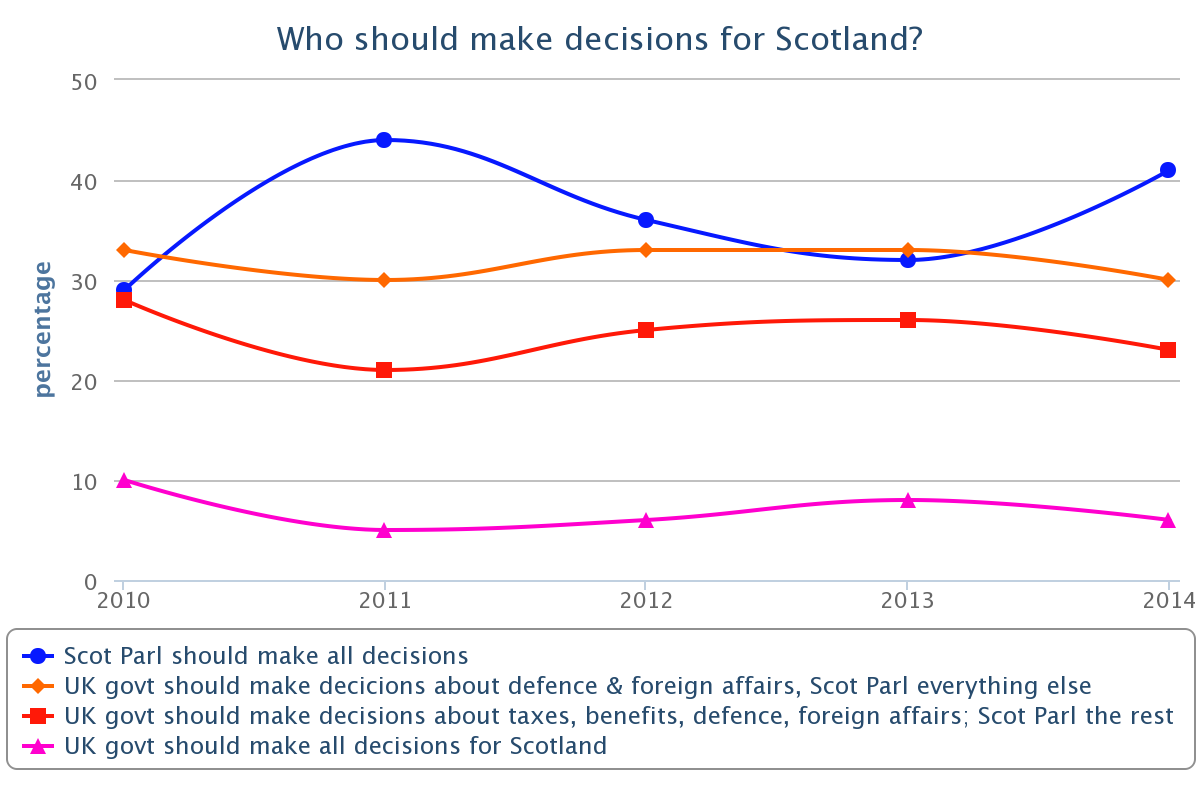 Scottish Social Attitudes Survey 2012
La Question
Should Scotland be an independent country?
L’Ecosse devrait-elle être un pays indépandant?
Independence lite
6 unions: politique, monarchique; européen; monétaire; défense; social.
Devolution-max, indéfini
Les enjeux
Ecosse 
Union (+Europe)
Etat Providence
Economie
La Campagne
Guerre aérienne
Guerre térrestre
Expansion de la coalition du Oui
Mobilisation sociale
Négativisme
Participation électorale 85% (97 % enregistrés)
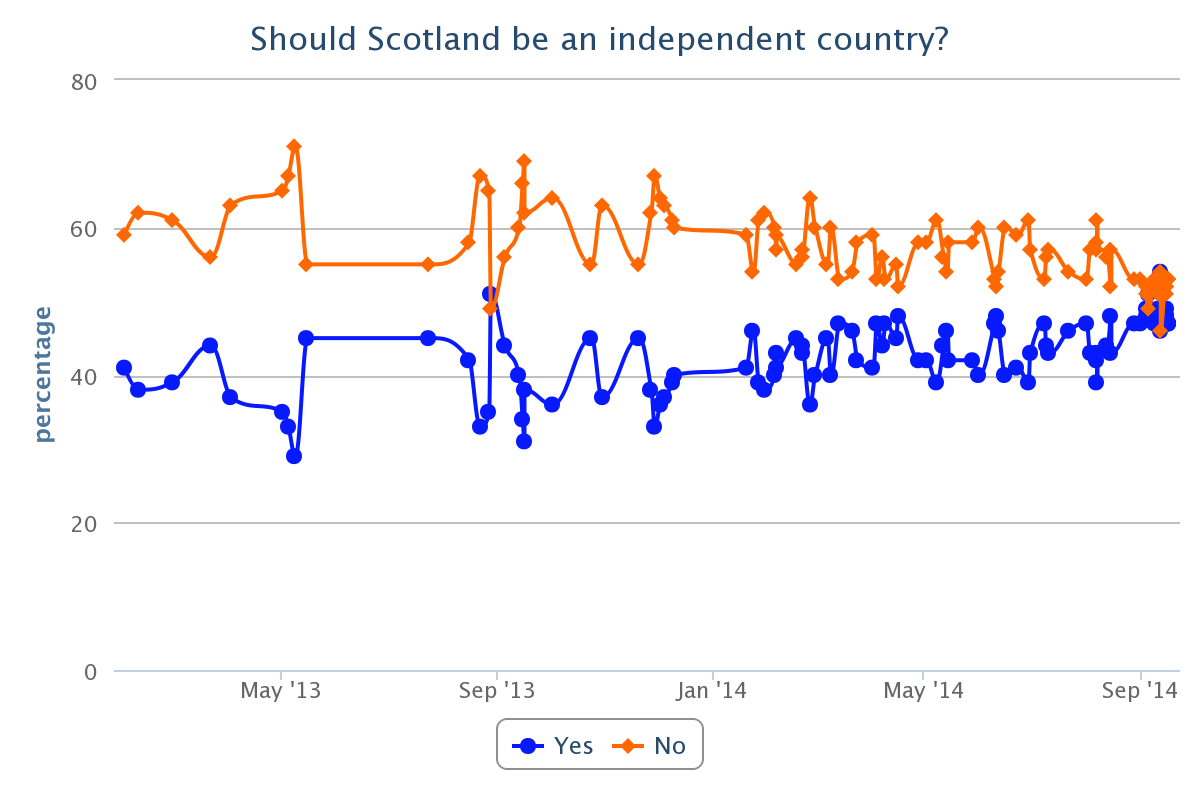 Résultat
55-45
Qui vote Oui?
Pas de grands clivages mais:
Hommes (+10)
Jeunes (mais pas les plus jeunes)
Classes populaires (+10)
Nés en Ecosse, pas en Angleterre (2-1)
Et après?
Intervention dernière semaine
Devolution plus
Mobilisation sociale
Réaction en Angleterre
Question de West Lothian (rôle des députés ecossais à Westminster)
Péréquation fiscale (Barnett formula)
féderalisme britannique
Europe 2017